CHEMISTRY
(FOR ANATOMY)
CHEMICAL
PHYSICAL
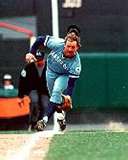 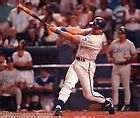 ENERGY
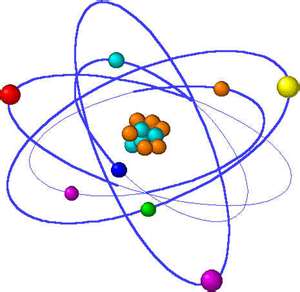 ATOM
MENDELEEV
PROTONS, ELECTRONS, NEUTRONS
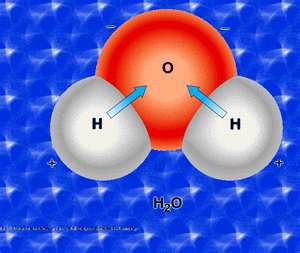 COVALENT BONDING
IONIC BONDING: CATIONS AND ANIONS
SYNTHESIS
DECOMPOSITION
SINGLE DISPLACEMENT
DOUBLE DISPLACEMENT
ENZYMES…END IN –ASE!
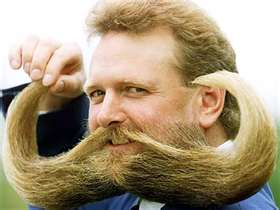 FIBROUS/STRUCTURAL
pH
examples